MAI ™ Mobile Access & Interaction мобильный доступвзаимодействие
Новое поколение систем коммуникации
Принципиально новые решения для новой инфраструктуры общества с низкими затратами
  Общество без пластиковых карт и без ключей
 Интеграция b 2 b и b 2 c
От лидера отрасли
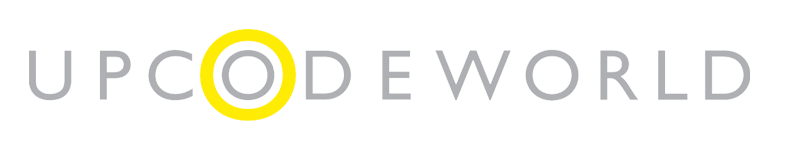 Управление недвижимостью
- Компания «Pikipruukki» контролирует 3600 домов региона Vaasa, Финляндия.
 Жил.Ком. Услуги предоставляются ~ 20 частными Управляющими Компаниями
 Эти УК не только обеспечивают ЖКУ, но и уборку дворов и дорог от снега и т.д. 
 Через UpCode «Pikipruukki» способна контролировать четкость, качество и цены каждой услуги всех этих УК
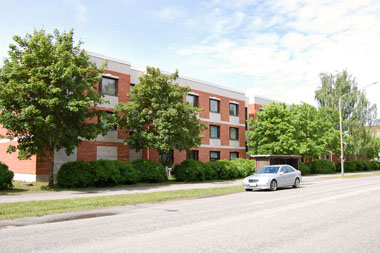 Система UpCode введена в эксплуатацию в конце 2010 г.
 Накопленная уже статистика (6 мес): сэкономлено 200 000 €
 Отпала нужда в создаваемых вручную (компьютерных) отчетах: что сэкономило 20% расходов УК. 
 Эффективная система обслуживания: Заказчики (организации и физ. лица) видят в реальном режиме времени   (на мониторе и телефоне) и план работ и ход их выполнения. 
 время работы в офисе сократилось на 10%.
Система ухода «на дому»
Система социального домашнего ухода в городе Vaasa внедрила решение «UpCare» от UpCode в начале 2010 г. 
 Работник  соц. системы «кликает» на код своим моб. телефоном на входной двери в квартиру клиента
Монитор высвечивает список заданий по данному клиенту
Покидая квартиру клиента, работник снова «кликает» на код,  отмечая выполненные задания и может - доп. пометки в телефоне. 
 Внедрение Системы ”UpCare” окупилось уже через 2 месяца. 
Контроль работы: on-line. 
Отчеты о работе - автоматически.
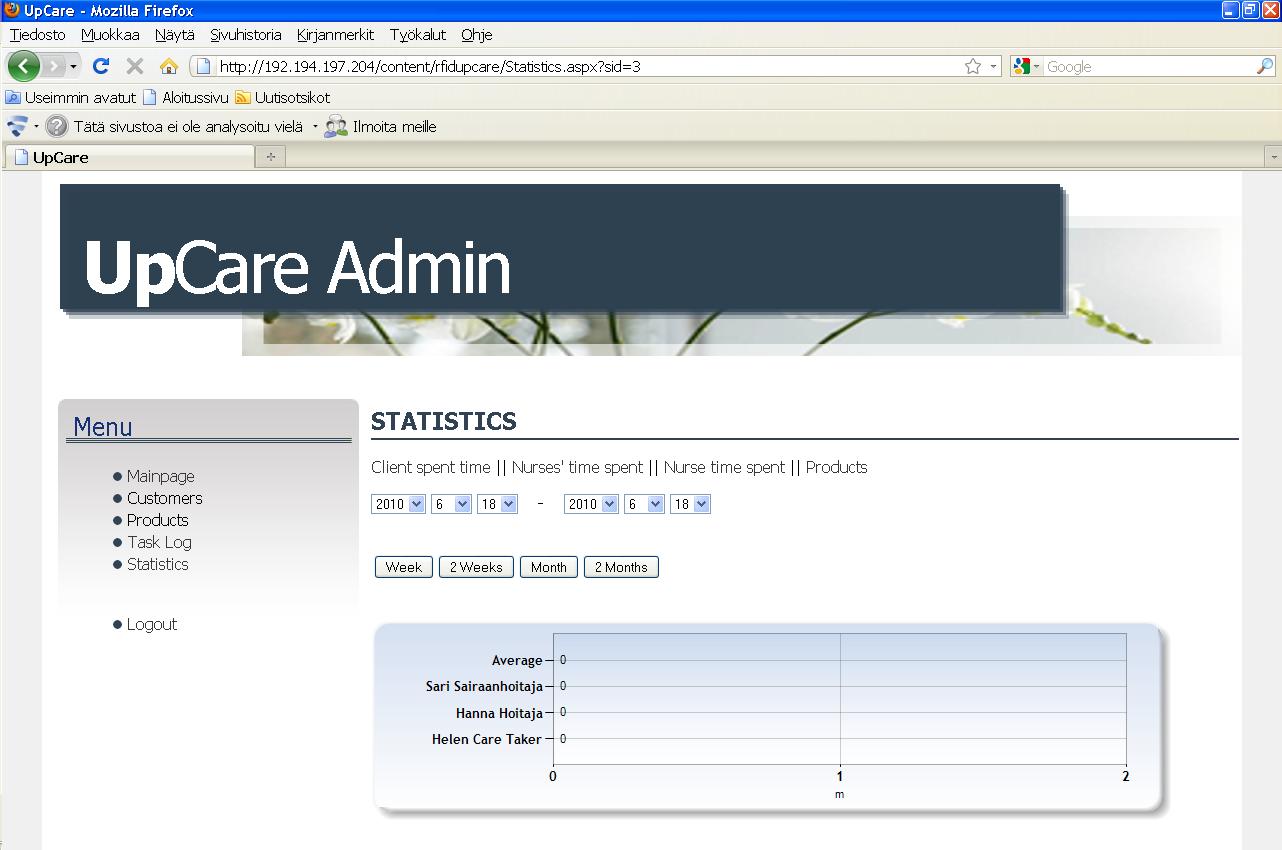 Системы безопасности
UpCode внедрил множество решений для систем безопасности. 
UpCode-Система Управления eDocuments (электронными документами) с системой платежей телеком-счетов. (2008)
UpCode внедряет для Original1 (глобальная система защиты брендов от подделок www.original1.com) комплексную систему безопасности и предотвращения подделок (2009) 
Bio-concept, Россия. Защищенный от подделок и копирования учебник пластической хирургии – с системой интерактивного контакта с хирургами (включая социальную сеть покупателей книг) – с добавочной стоимостью для издателя!
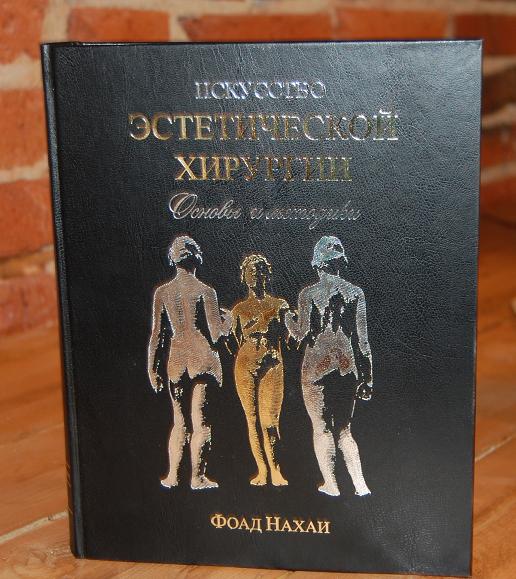 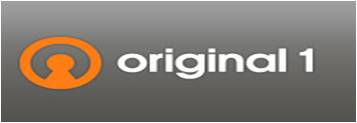 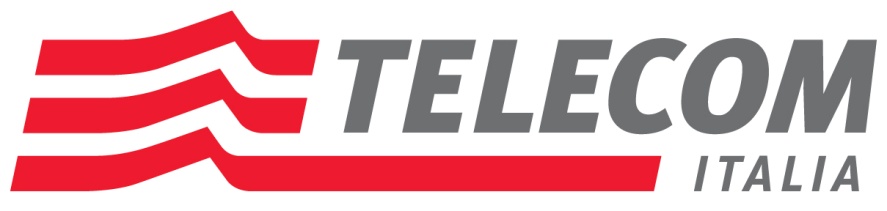 Система «Умный город»
Транспортное решение для Города Хельсинки (Международная «Награда года» лучшему
           транспортному решению)
«Одним кликом - в телефон»: сведения о расписании и задержках транспорта. 

Система обслуживания
Продажи билетов
 прогноз погоды
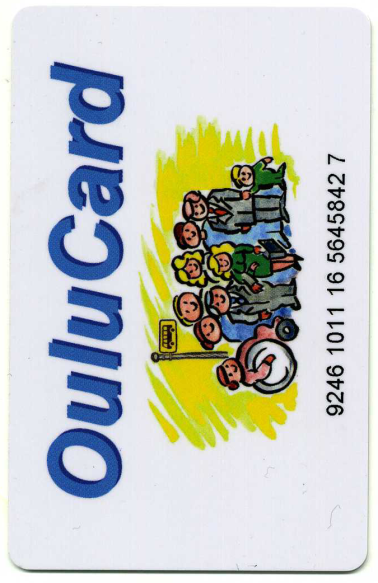 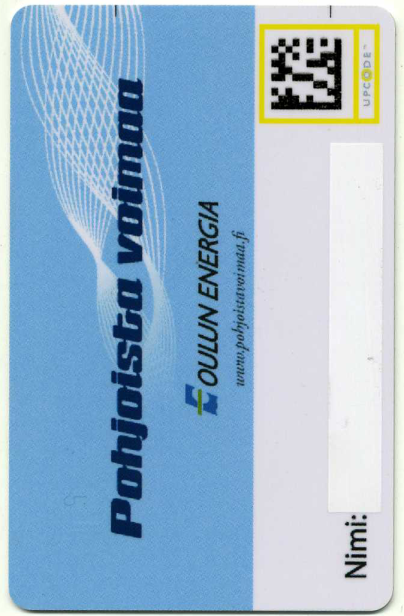 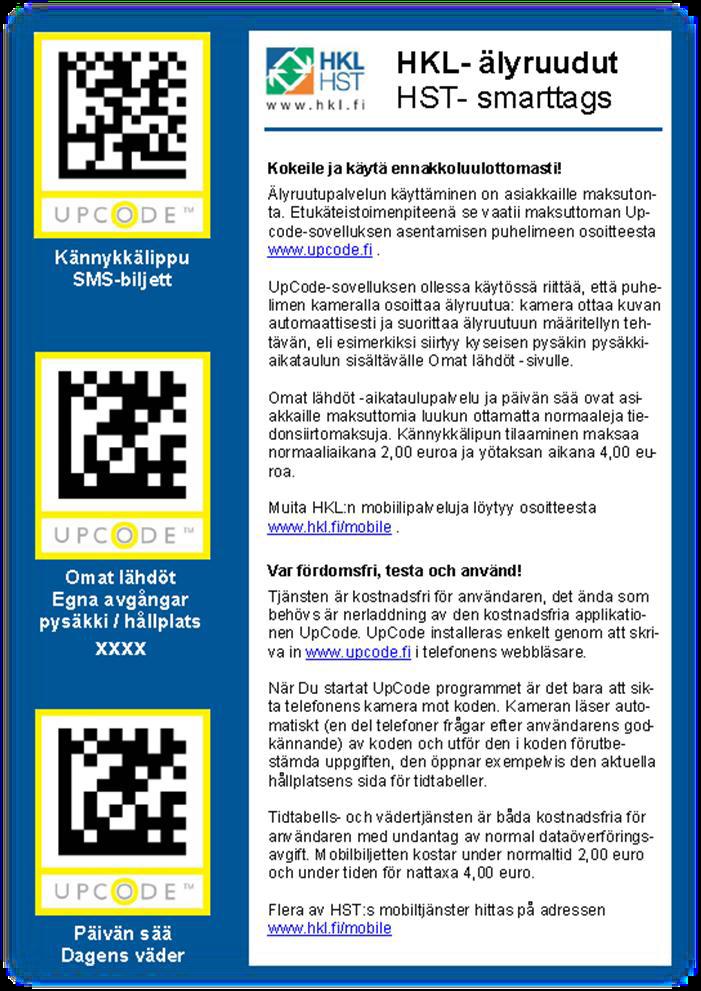 Городская социальная карта
«Персональный кабинет»
 Соц. и гос.услуги без чипа
Ряд функций внутри 1 карты
 UpCode также помещен на остановках транспорта: цели туризма и образования
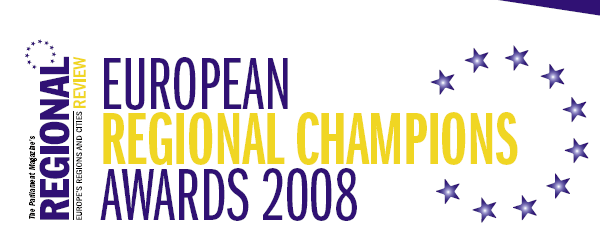 Полиция АРГЕНТИНЫ
30 000 новых Аргентинских водит. прав с UpCode в месяц
- Проверка подлинности водителского уд-я статуса и штрафы 
Ряд др. функций  
 международное удостоверение личности/ID
Упаковка как «супермедиа»
Сервис покупателю: прямо с упаковки
Активные отклики (2-ая пицца: скидки)
Профиль покупателя
100% -подлинность
Продавца и товара
Продажа и продукта
и доп. сервисов
Средство общения
Рекламное время=$
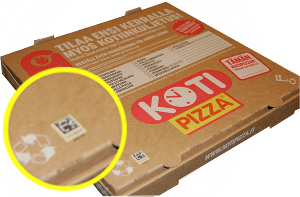 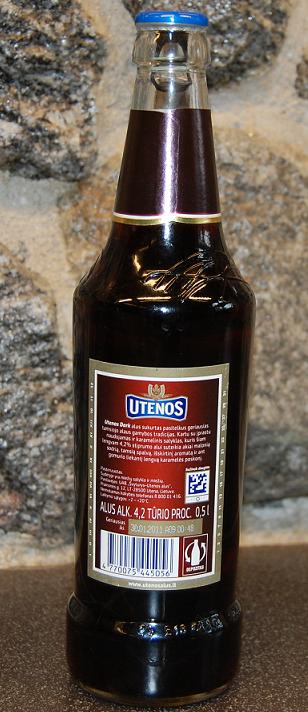 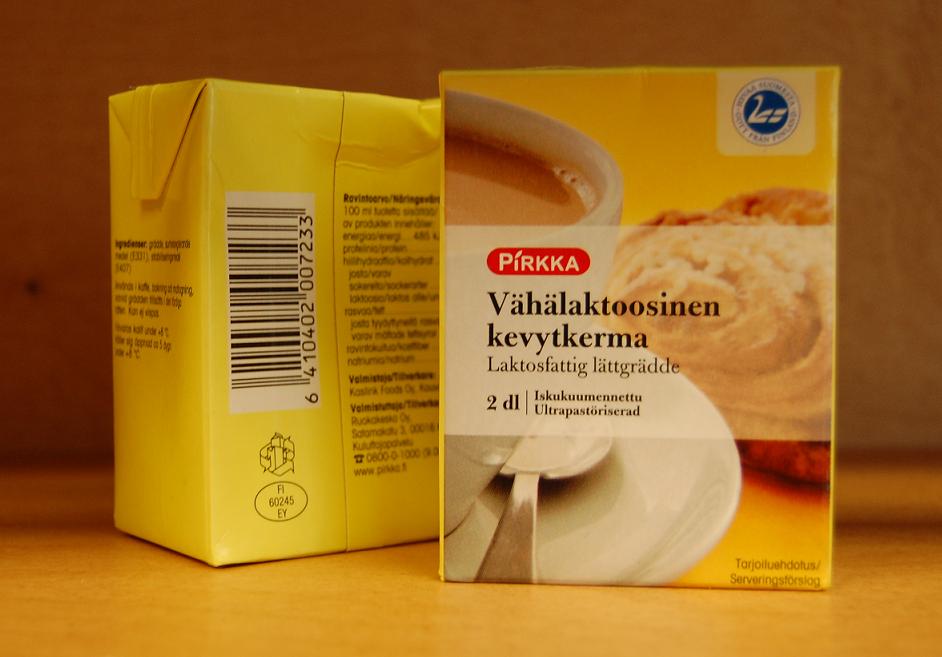 MobiTour(мобильный маршрут)
Система информации для туристов.
Канал информации от компаний вокруг.
On-line cтатистика интересов туриста в городе. 
Продажи новых услуг – сразу же. 
Новые потоки поступлений средств..
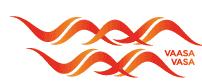 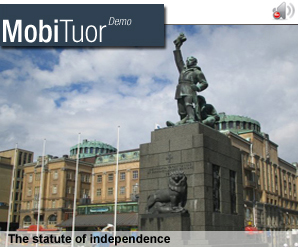 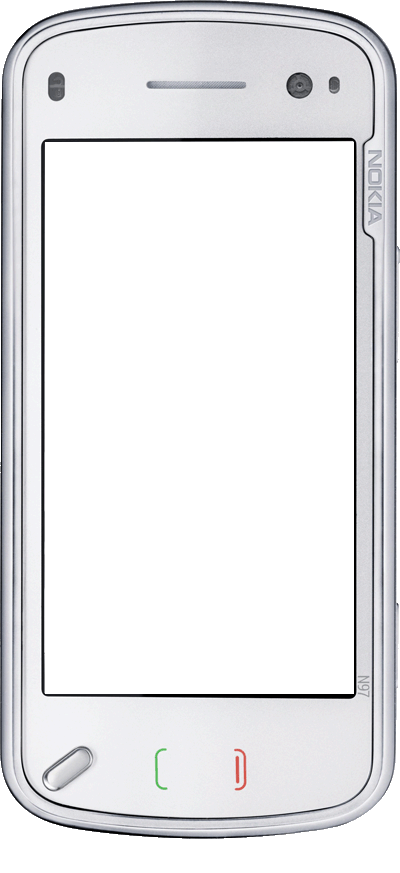 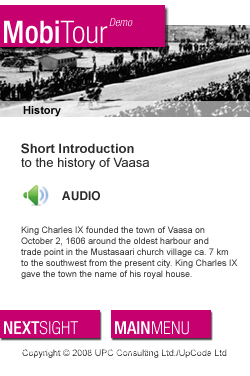 Контакты
Официальные представительства и офисы продаж по всему миру:  адреса см. www.upcode.fi
Руководитель
Sture Udd
T. +358 6 3218010
M. +358 40 9004141
E. sture.udd@upcode.fi
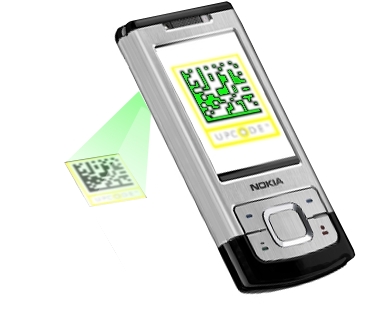 Штаб-квартира

UpCode Ltd.

Адрес:
Gerbyntie 18
65230 Vaasa, Finland

Эл.почта: info@upcode.fi
Tел.: +358 6 3218021
Справки по телефону:
+358  50 4417521

www.upcodeworld.fi
www.upcode.fi
Международная служба:
Joakim Strand
T. + 358 6 3218021
M. +358 50 3100076
E. joakim.strand@upcode.fi
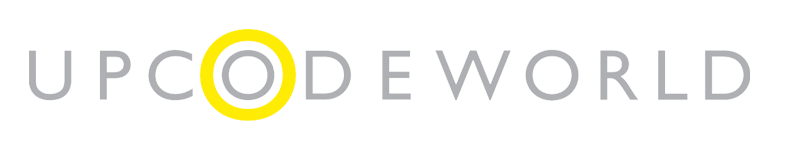 Международная служба:
Camilla Sellberg
T. + 358 6 3218021
M. +358 50 3100080
E. camilla.sellberg@upcode.fi